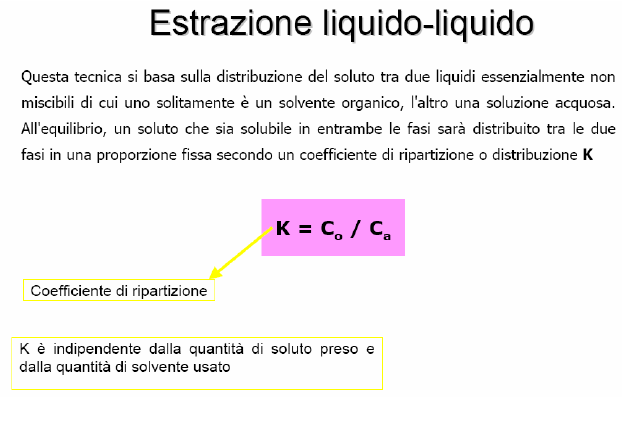 Nella separazione liquido liquido (due fasi liquide non miscibili)
 
Il componente in esame si trasferisce da una fase all’altra più delle sostanze interferenti. 

L’estrazione con solventi è una delle tecniche più utilizzate per la sua semplicità strumentale e di esecuzione. 

È sufficiente un imbuto separatore e l’operazione, che richiede generalmente in pochi minuti, può essere applicata sia a impurezze presenti in tracce che ai costituenti principali. 

Mediante tale tecnica è possibile

1. L’identificazione di una sostanza sulla base di un parametro P chiamato coefficiente di ripartizione
2. L’arricchimento di un componente 
3. Separazione
4. Lo studio di equilibri in soluzione.
All’equilibrio i potenziali chimici* del soluto A nelle due fasi saranno uguali pertanto:
* Il potenziale chimico della specie “A” rappresenta la variazione di energia libera del sistema per aggiunta di una mole di sostanza “A” fissate le quantità degli altri componenti. 

Misura pertanto il contributo molare all’energia libera del componente A aggiunto ad una miscela.
Dall’ugualianza dei potenziali si ottiene la costante di ripartizione, K ed il coefficiente di ripartizione, P:
Coefficiente di ripartizione
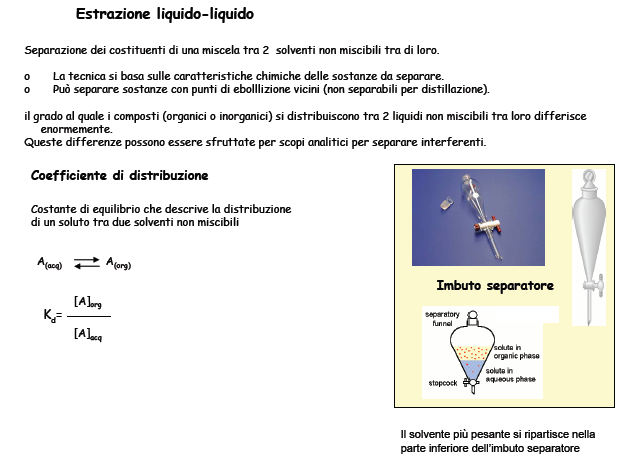 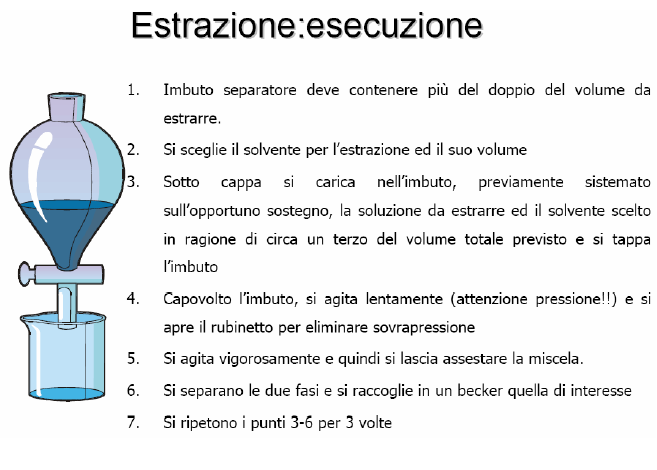 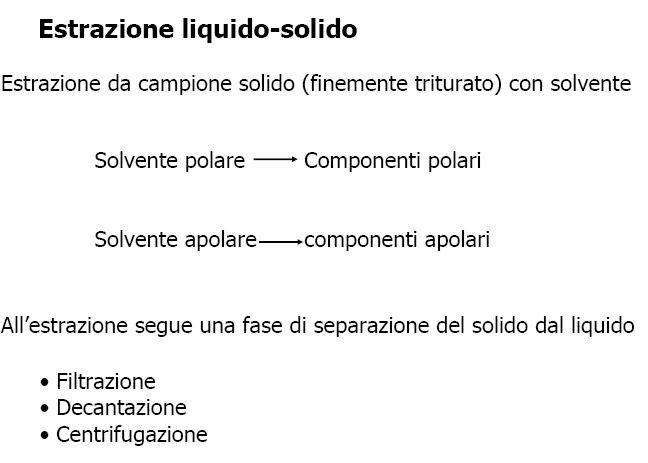 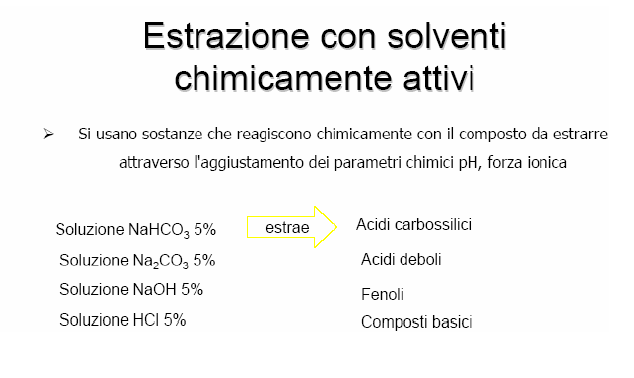 L’uso dei solventi chimicamente attivi è applicabile sia a campioni liquidi che solidi
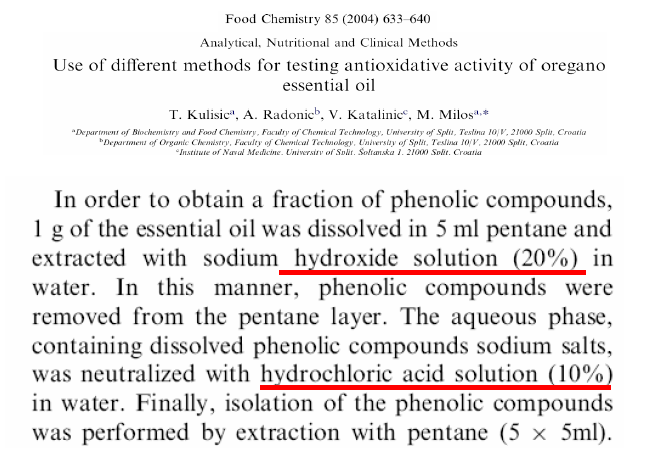 Estrazione solido-liquido
Si intendono estrazioni effettuate su campioni solidi
	estrazione di analita da matrice solida
Passaggi utili
Omogeneizzazione del campione
(Aggiunta dello standard interno)
Estrazione con solvente
Separazione della matrice dalla soluzione arricchita di analita
L’omogeneizzazione prevede: 

Trattamenti meccanici volti ad aumentare la superficie di contatto tra la matrice da estrarre e il sovente di estrazione

Omogeneizzazione fisica e chimica di matrice complessa
L’estrazione con solvente prevede: 

Rottura dell’interazione analita-matrice
Solvatazione dell’analita –> fomazione della soluzione solvente-analita
Allontanamento dell’analita dallo strato si solvente a contatto con la matrice (diffusione)
Separazione matrice-soluzione arricchita di analita

Decantazione e prelievo del surnatante

centrifugazione e prelievo del surnatante

Filtrazione
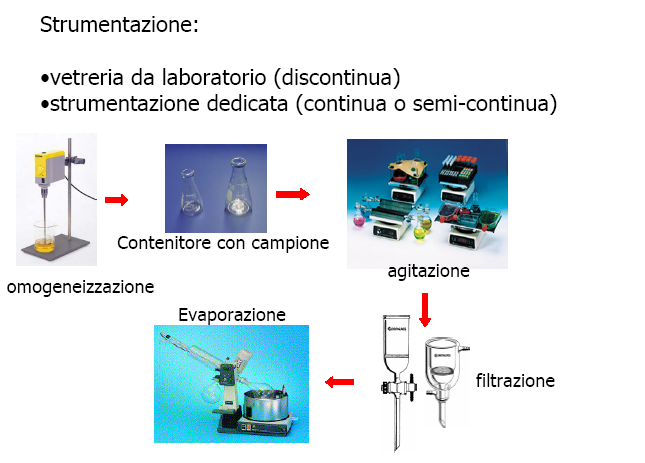 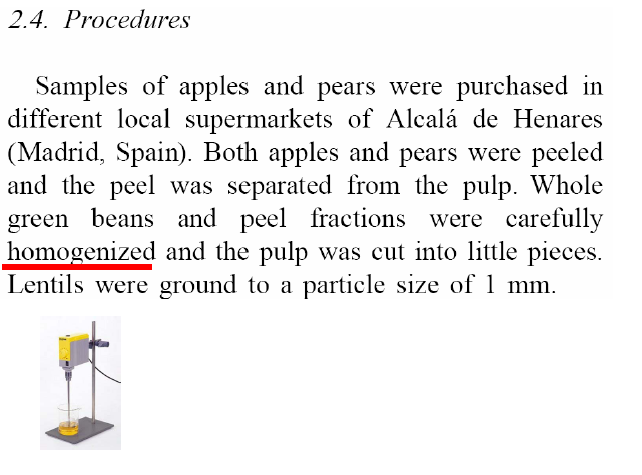 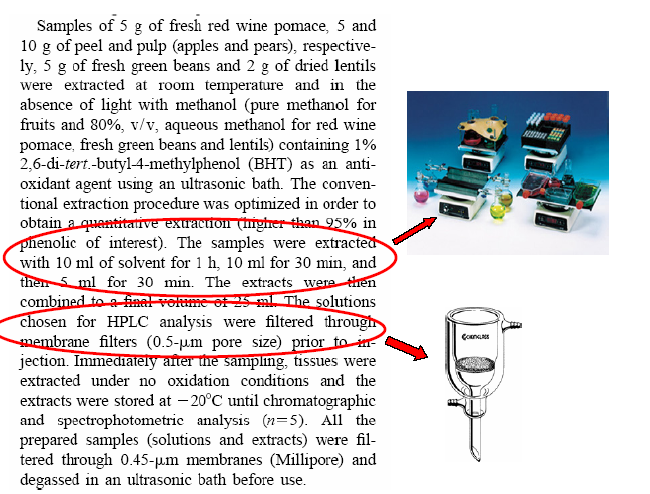 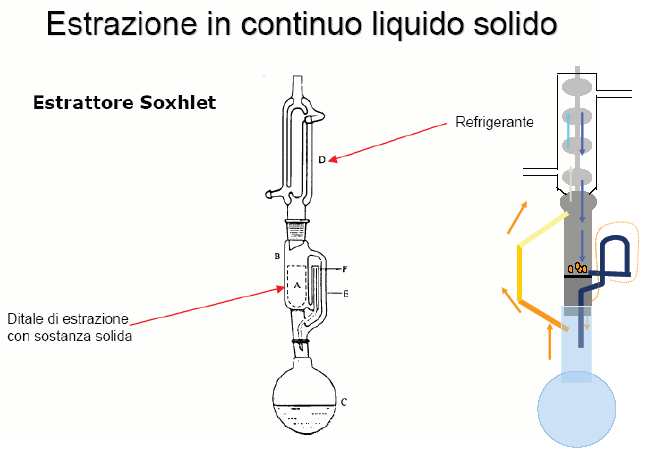 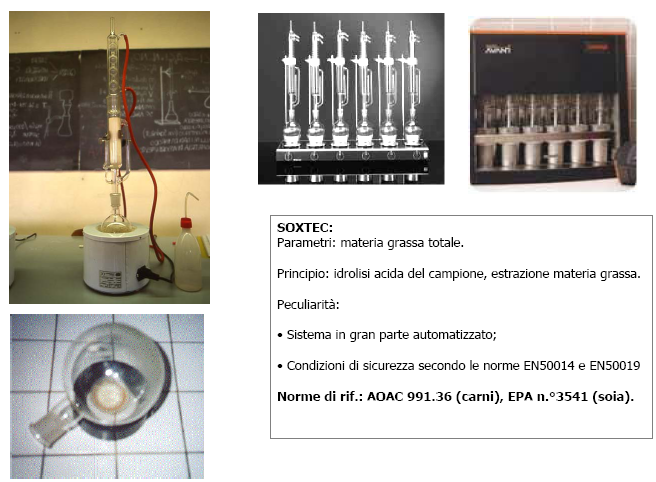 Procedura A
Quali sono le condizioni di lavoro migliori??
Procedura B